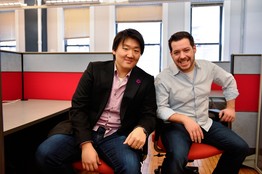 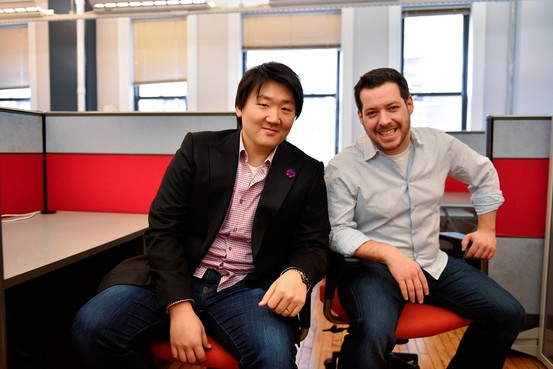 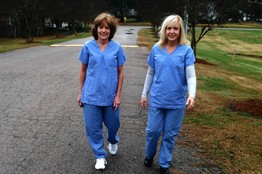 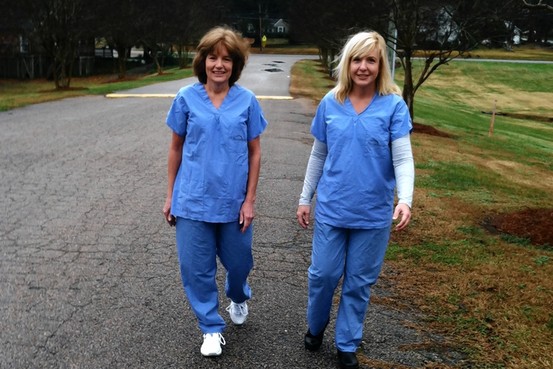 TARGETED 
E-DEPLOYMENT
             




							CBS E-MARKETING
1
CBS TARGETED
EMAIL DEPLOYMENT CAMPAIGNS
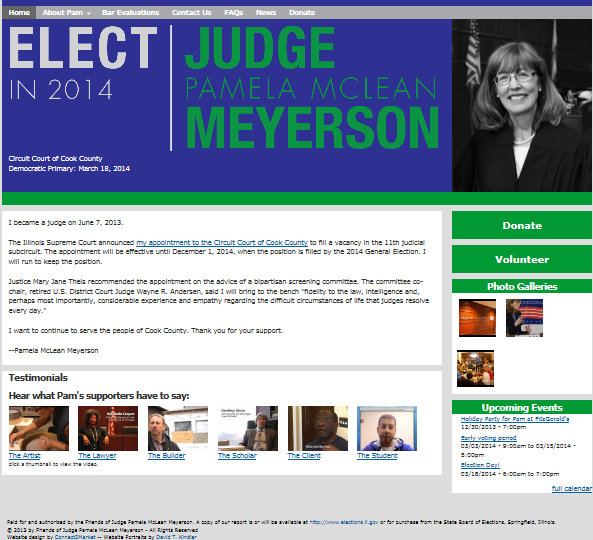 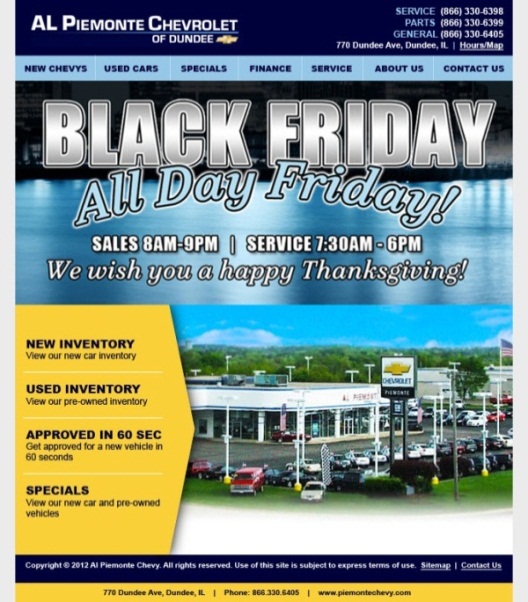 WHAT THIS PROGRAM IS:

Targeted email ads sent to individuals who have opted-in to receive advertising messages.
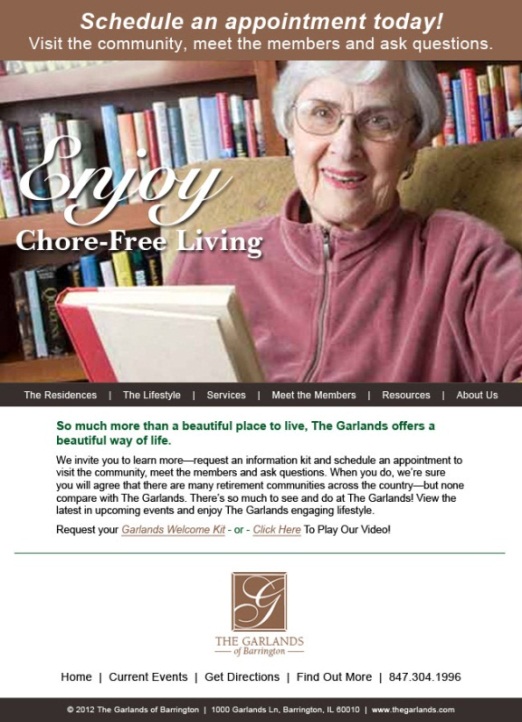 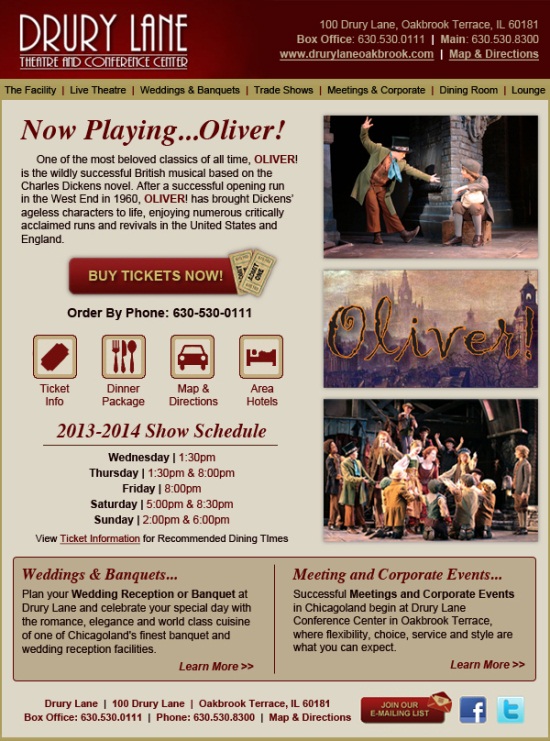 GEO-TARGETING
 FROM NATIONAL TO LOCAL T0 DISTRICT TO ZIP CODE
ACCESS TO MILLIONS OF CONSUMERS

The list is compiled from self-reported consumers and businesses that have opted-in their information via online surveys, e-subscriptions, and e-registrations, as well as from an extensive network of permission based websites and partners. 

THE LIST IS COMPRISED OF:
5,000,000 in the Chicago DMA
8,000,000  in Illinois
60,000,000 in the top ten DMA’s
225,000,000 in the U.S.*
Nationwide, State, DMA MSA,      	County, City, Zip code
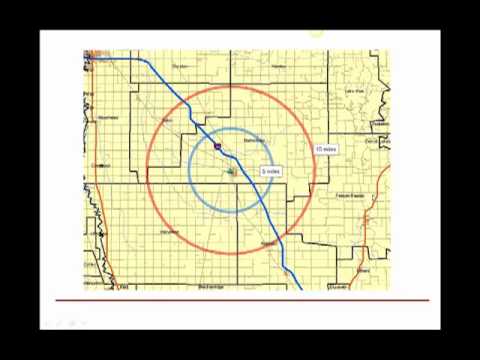 Custom Geography
Judicial, Legislative, State or
 Broadcast Area
HOW WE TARGET THE LIST
Advertisers may target the list not only geographically but also by demographics, interests, behaviors and even to businesses.
Consumer Interests and Demographics
Age
Gender
Ethnicity
Occupation
Education
Language
Marital Status
Household Income
Net Worth
Golfers, Pet  Owners
Homeowner/Renter
Home Market Value
Dwelling Type
Presence of Children
Interest in Purchasing an Auto
Business to Business:
Select from 18,000 SIC’s (Standard Industry Codes)
Choose from 300 + Titles, including C level executives, owners
Select  by Annual Revenue
Select by number of employees
COMPONETS OF THE E-MARKETING DEPLOYMENT
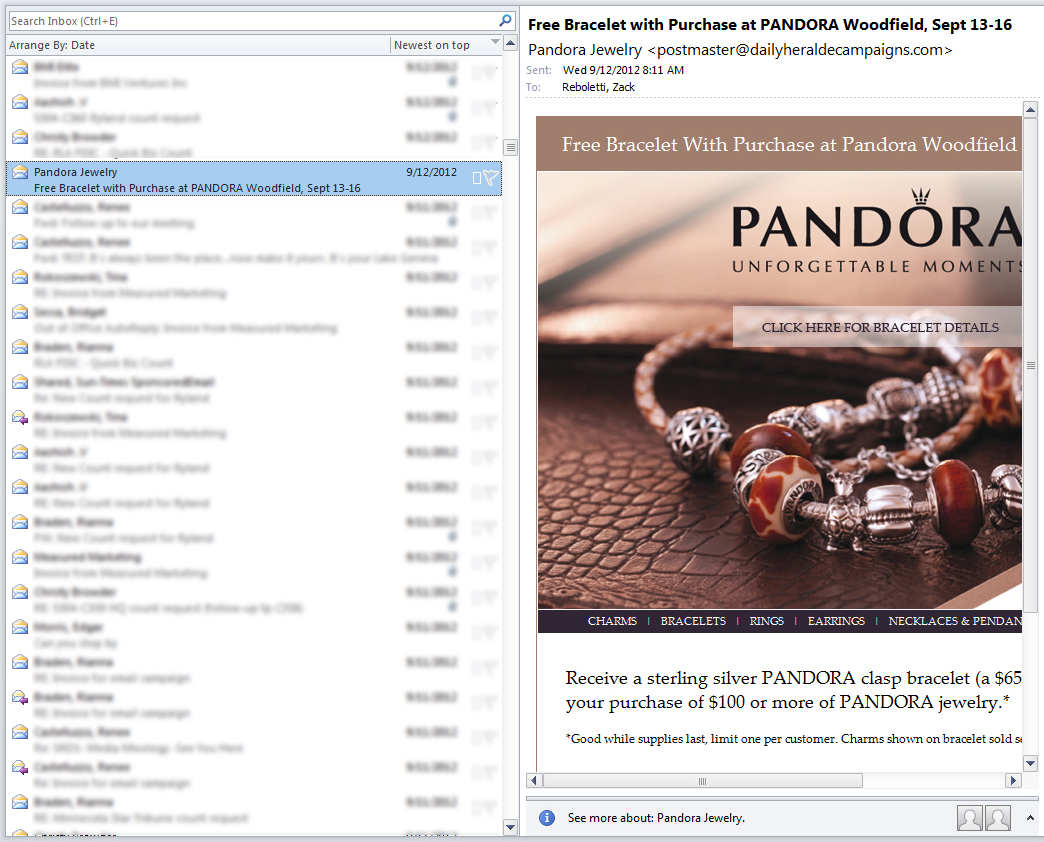 EMAIL AD COMPONENTS
From Name
Subject Line
From Address
Preview Text
Unsubscribe
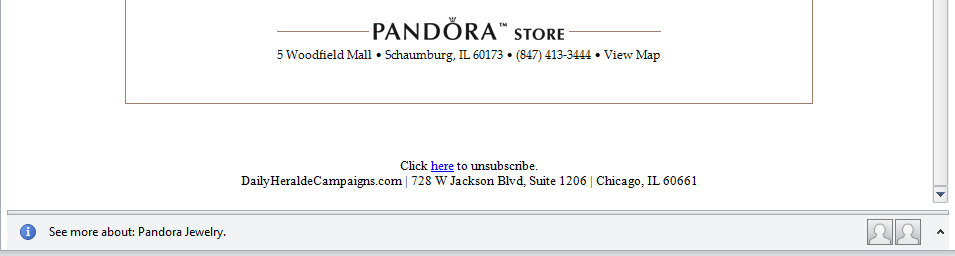 Click here to unsubscribe
Compliance Department – 118 S. Clinton, Suite 760, Chicago, IL 60661
TheDailyPlanet.com
COMPREHENSIVE  BACK-END REPORTING
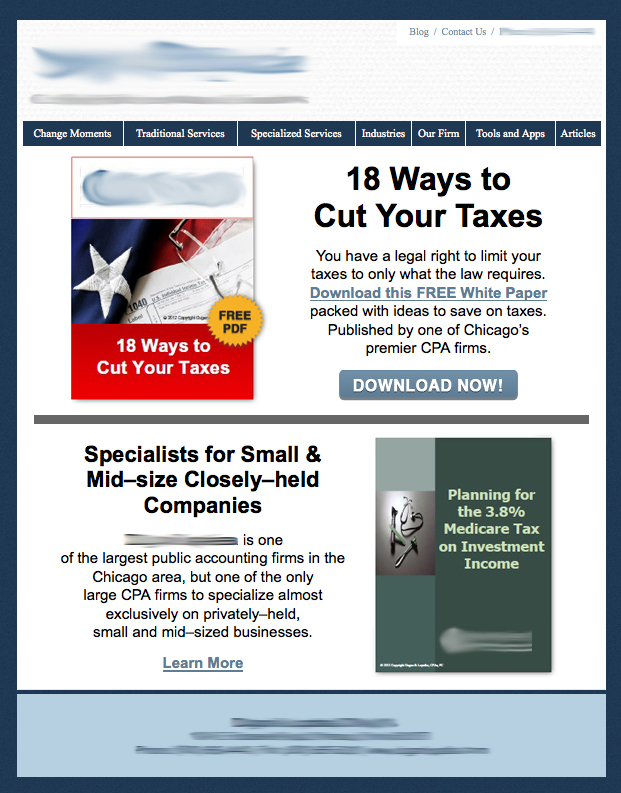 VERTICAL: Banking and Financial Services

OBJECTIVE: Brand Awareness and Lead Generation

TARGETING: Business Owners, C-Level Executives, Controllers within a 20 mile radius around location zip 

Subject: 18 Ways to Cut Your Taxes
[Speaker Notes: Banking and Financial Services (5579-1)]
HOW WE MEASURE PERFORMANCE
Open rates average from 7% to 9%.  

The national average for opens on prospecting email is 3%. 

Advertiser repeat rate is over 80%.

Real-time tracking provides internal QC checks throughout  deployment and guarantees timely delivery.
Delivery details are automatically  provided 72 hours following deployment. Ads will be re-deployed if the open rate is less than 3%.
SEE THE RESULTS AND IDENTIFY THE SOURCE
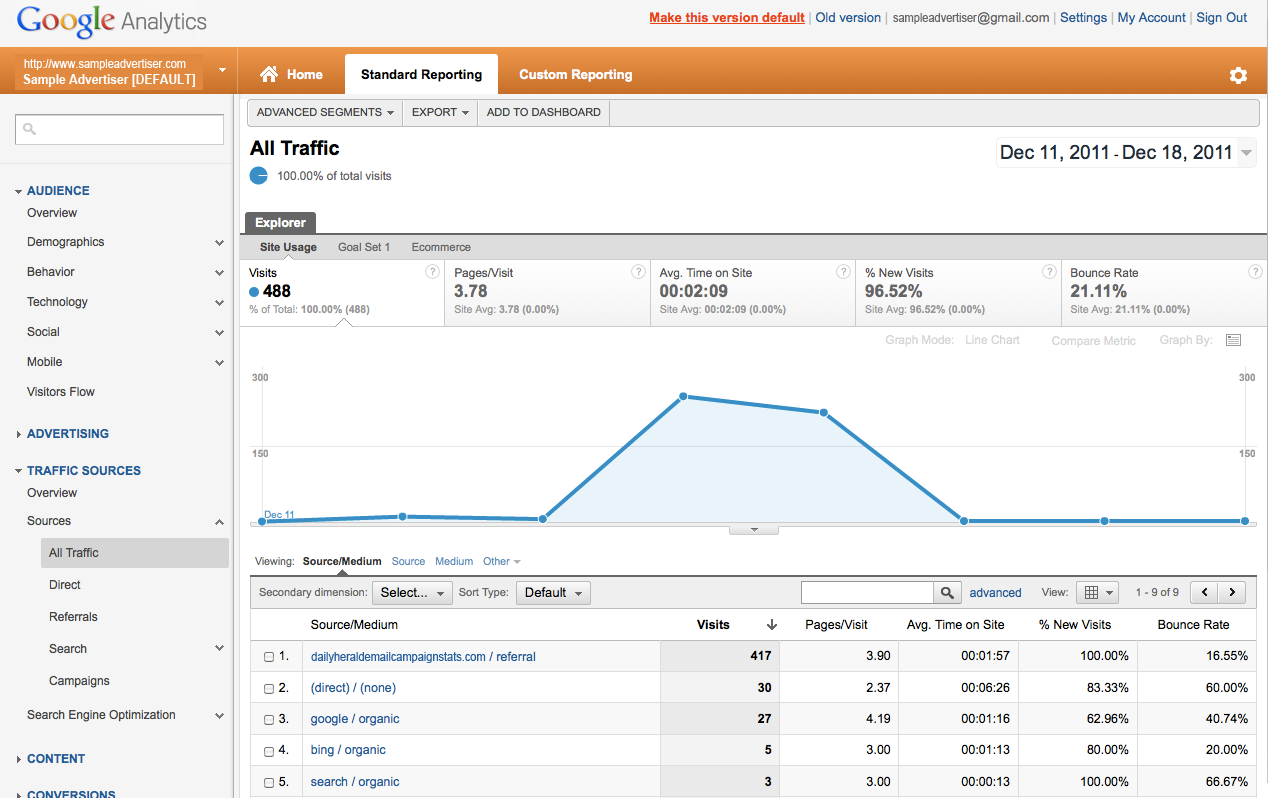 cbs_ecampaigns.com  / referral
SAMPLE INTEGRATION
JUDGE OLIVER HOLMES
JUDGE HOLMES OBJECTVES: 

To increase awareness of JUDGE HOLMES record.
Utilize :60 on-air & on-line  commercials for  messaging.
Live Search Directors to have voters search specifically JUDGE HOLMES.
Local Search will help JUDGE HOLMES be not only found, but selected, when voters search for judicial candidates on the internet. 
 
Drive voters to early voting .
Dedicate a portion of your :60 on-air & on-line spot to early GOTV
Deploy an email blast to specific party and independent voters in your district. 
 
Promote JUDGE HOLMES .
Use Rotating 300x250 banners on CBSChicago.com featuring your endorsements.
Use an on-line circular ad to showcase testimonials . 
Deploy an email blast to voters in specific zip codes.
9
SAMPLE INTEGRATION
JUDGE O. HOLMES
Your monthly advertising campaign on  CBS  will include:

On- Air:
25x M-F 5A-7P
15x M-F 5A-12M
6x Sa-Su 7A-7P

On-Line Streaming Listening:
80x commercials on CBSChicago.com

On-Line:
250,0000  300x250 Rotating banners for featured products and sales
250,000 On-Line circular for items currently in stock or on sale

Email Deployment:
1x email deployment to 100,000 consumers within a ten mile radius of your Niles store
1x email deployment to 200,000  female consumers in the Chicago DMA 

Search:
20x Live, on air search directors (5x per week)
	“When searching for quality flooring , search Floor & Décor”
 500 connections on CBS Local Search
10
CBS E-MARKETING AE FAQ’S
Q: Is there a minimum order?
Yes. The minimum order is 75,000 circulation or $2250.
Q:  What is the average circulation for an email deployment ?
	Between 75,000 and 100,000.
Q: What does the fee include?
The base rate of $30.00 per thousand includes the list, geo targeting , creative, HTML programming,  quality list, deployment and back-end reporting. Each additional qualifier (target) adds incremental dollars to the base rate.
Q: How specific can I get with my qualifiers?
Best practices show that adding no more than 1-2 additional qualifiers will achieve best results for the Advertiser. (Example:  gender, age, or income – NOT all three)
Q:  How quickly can we turn around an order?
Once paperwork is submitted, plan of 4-5 business days.
Q: How quickly will I get results?
Back end reports are provided 72 hours following deployment.
Q: Can I get a mock up to show my client?
See manager for approval. Your best practice is to use your client’s home page as an example.
Q: How will this be written up?
Your orders will be written up as digital. However, there are hard costs that will be orbited out. When it comes time to write up your first order, please see Kristen.
Q: What is the best part about this program?
There is NO BUDGET OR BUCKET FOR THIS PROGRAM! It’s purely an opportunity for you as sellers to better serve your clients and make additional dollars!
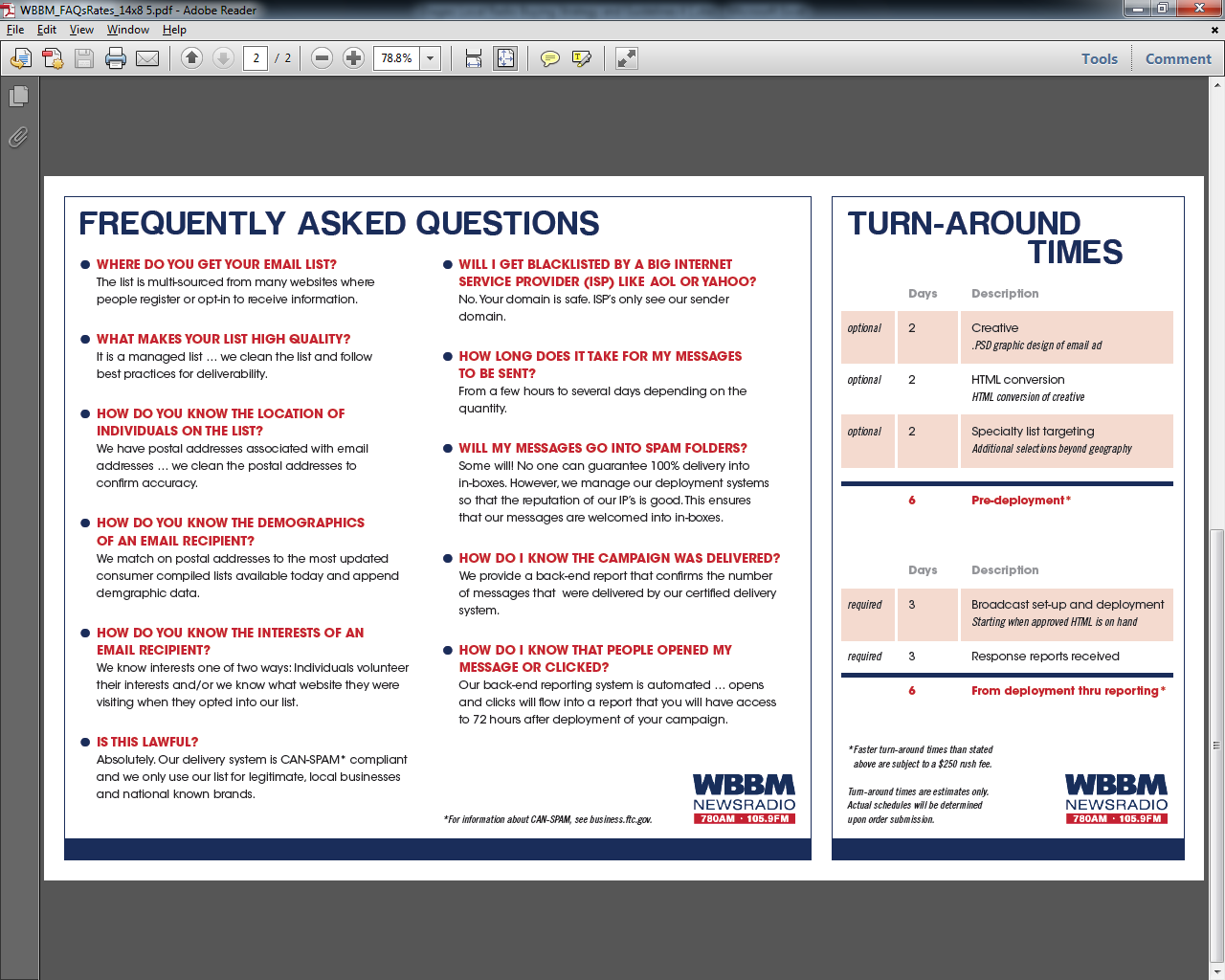 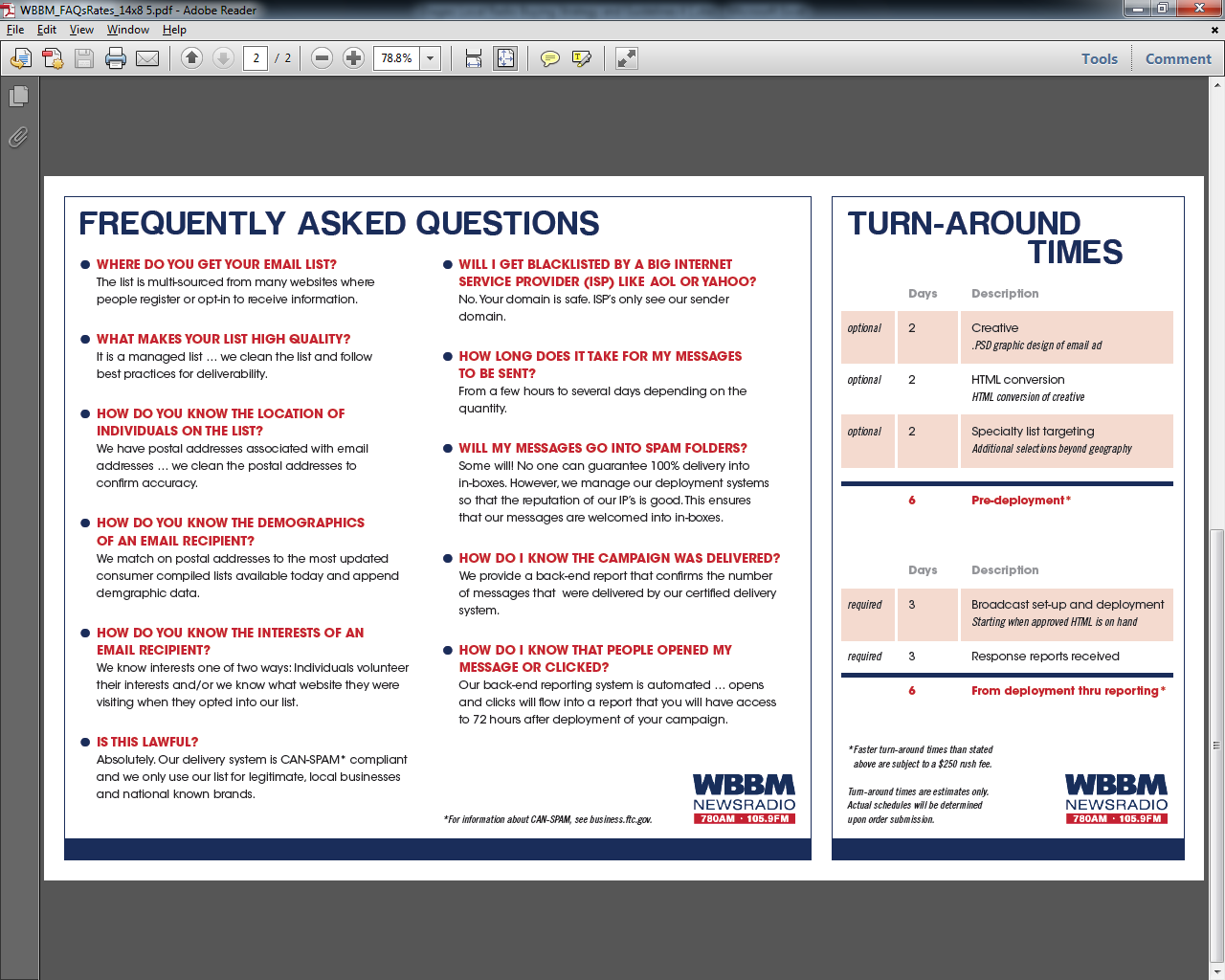 HOW IS CBS E-MARKETING DIFFERENT?